Copyright ohjeistus
Huom! Kopiot ovat vain fiktiivisesti asetettu havainnollistamaan tehtävää eivätkä liity ”vesileimaan” mitenkään muuten kuin harjoitusmielessä.
14.10.2014
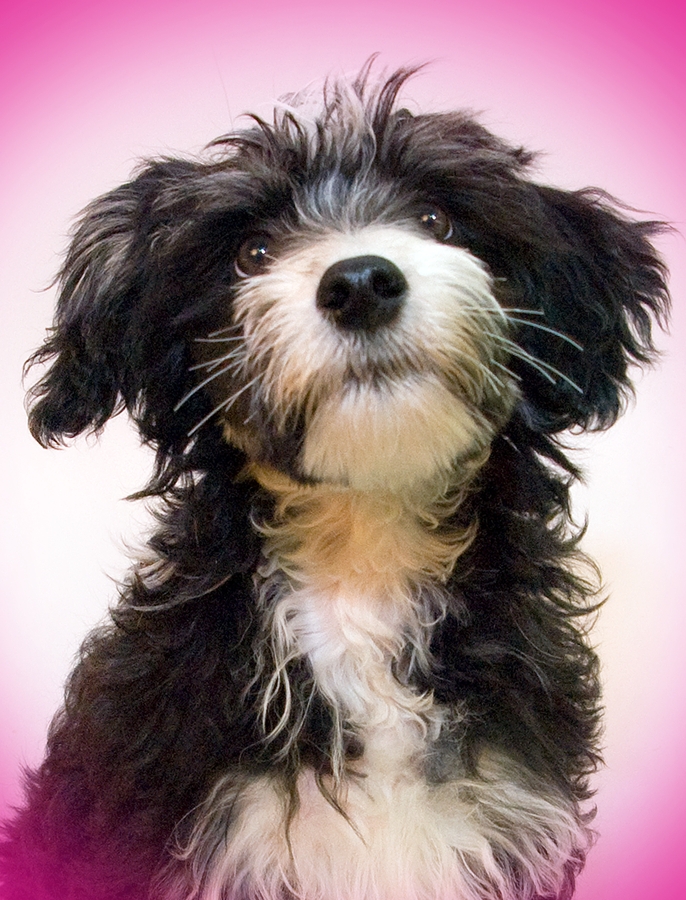 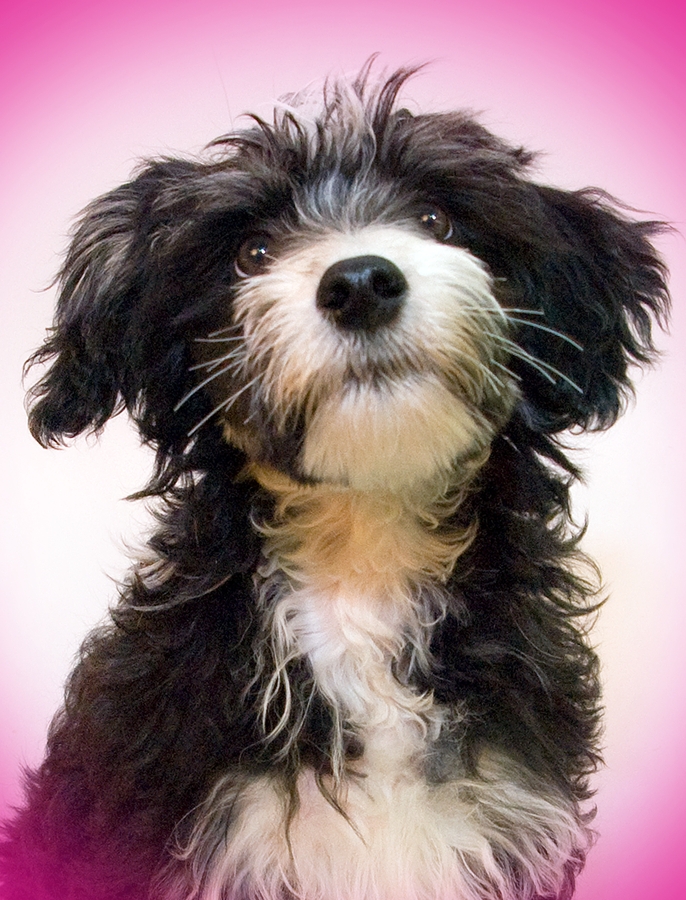 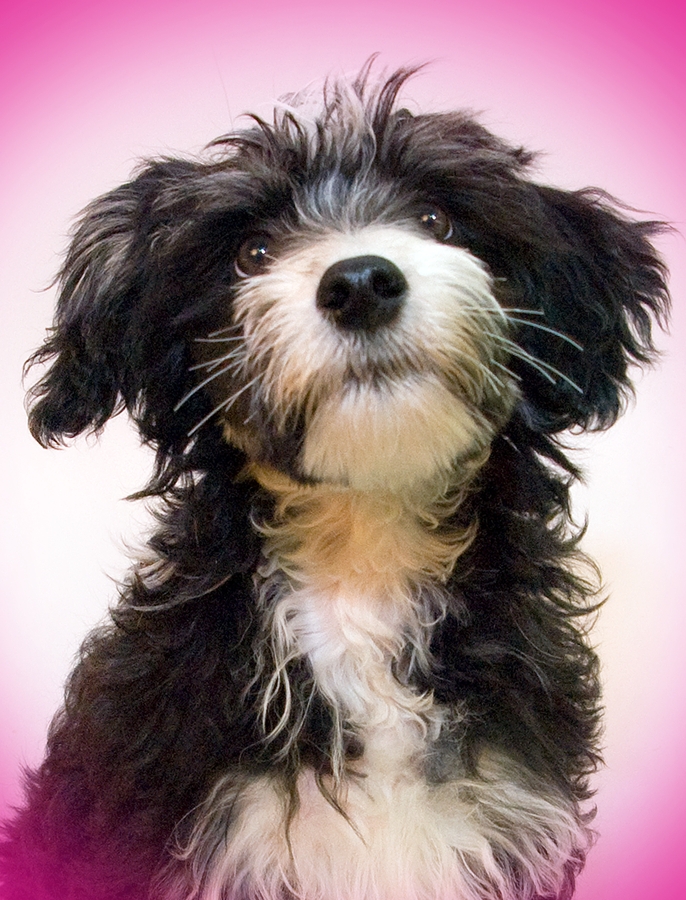 © Rekku Haukku
[Speaker Notes: Allekirjoituksen kuvaan saa menemällä ”Lisää” palkin alakuvakkeeseen ”Tekstiruutu” > klikkaa ruutu haluamaasi kohtaan ja kirjoita allekirjoitus.  © -merkin löytää ”Lisää” – palkin alakuvakkeista ”Merkki” > sieltä klikataan copyright. Allekirjoituksen tyyliä voi säätää  vaihtamalla tekstin tyyliä ja fonttia sekä väriä.]
1. dia
 
Allekirjoituksen kuvaan saa menemällä ”Lisää” palkin alakuvakkeeseen ”Tekstiruutu” > klikkaa ruutu haluamaasi kohtaan ja kirjoita allekirjoitus.  © -merkin löytää ”Lisää” – palkin alakuvakkeista ”Merkki” > sieltä klikataan copyright. Allekirjoituksen tyyliä voi säätää  vaihtamalla tekstin tyyliä ja fonttia sekä väriä.
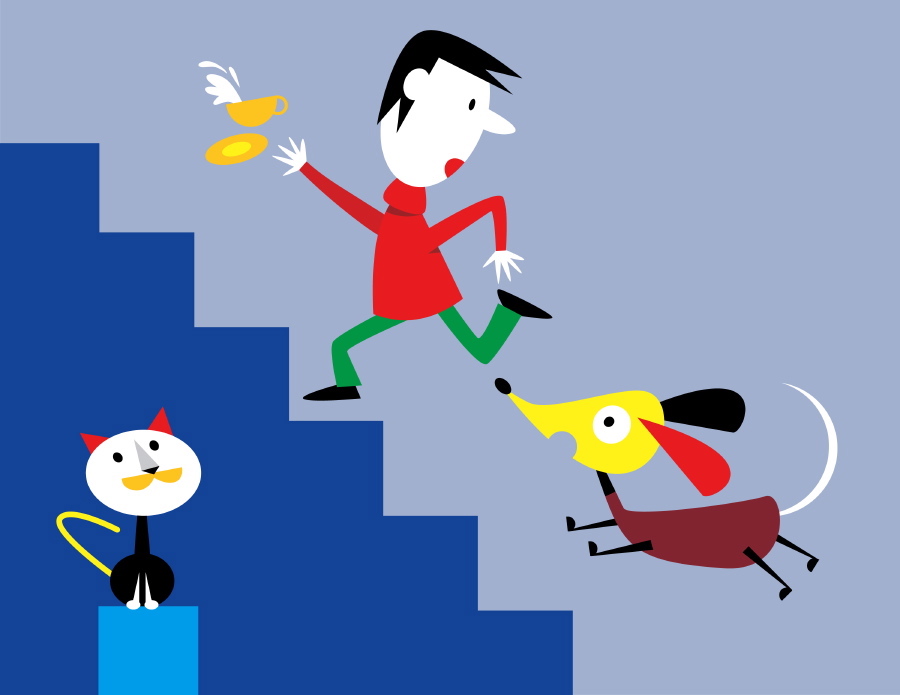 ©  Mr Funny
[Speaker Notes: Kuvaan alas saa myös samalla menetelmällä tai valitaan ”Lisää” painikkeen alapuolelta ”Ylä- ja alatunniste” > alatunniste + allekirjoitus. Valitse käytetäänkö yhdessä vai kyseisessä diassa.]
2. dia
 
Kuvaan alas saa myös samalla menetelmällä tai valitaan ”Lisää” painikkeen alapuolelta ”Ylä- ja alatunniste” > alatunniste + allekirjoitus. Valitse käytetäänkö yhdessä vai kyseisessä diassa.
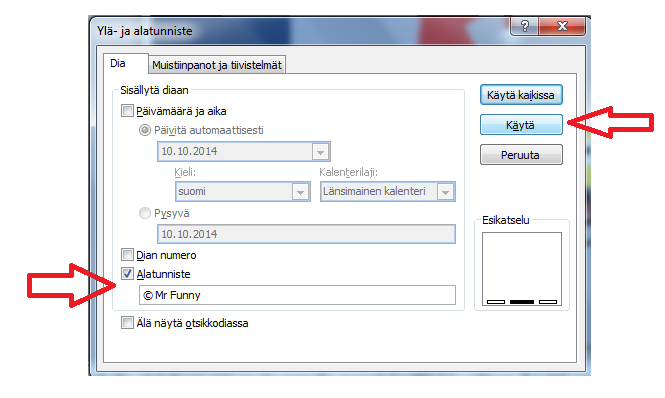